ARKANSAS EXPANDED E-KITS
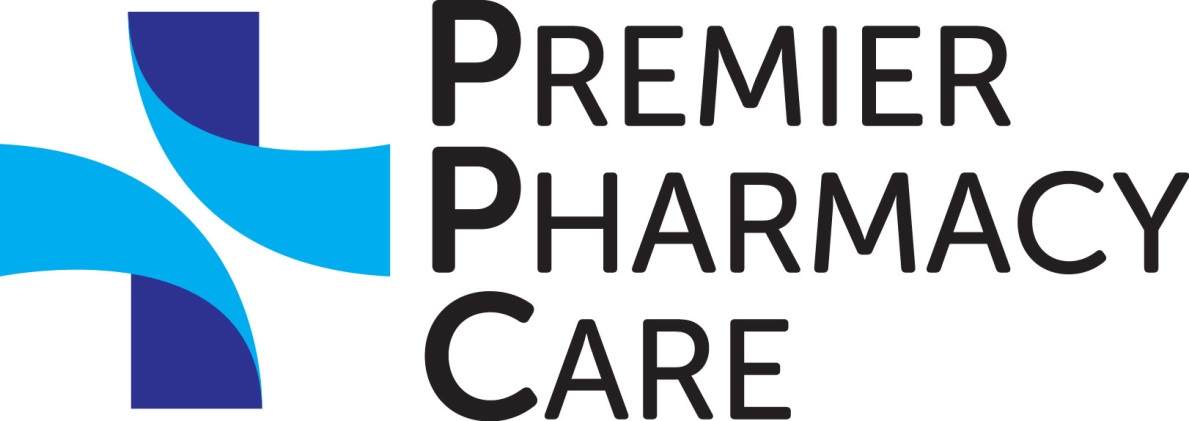 EMERGENCY KIT PROCEDURES
THERE MUST BE AN ORDER FOR ALL MEDS USED FROM THE E-KIT.  A charge slip is not an order and the pharmacy does not know to send any remaining quantity.

The E-KIT slip should be faxed with the prescription so that the E-KIT quantity can be deducted from the prescription.

NOTE - Any items used from E-KITS, but not accounted for, will be billed to the facility.

After faxing, make a copy of the charge slip for your records and then place the original charge slip back into the E-KIT.
2
NON-CONTROL & IV EKIT
If you are using fluids to mix an antibiotic, you will fax in a charge slip for the items used from the main E-kit and the items used from the IV E-kit.  A new IV E-kit will be sent out and the entire E-kit replaced.  

Every other week the entire set of E-KITS will be changed out.  This will occur on a Thursday or Friday, depending on when your facility is scheduled for the change out.  This will help ensure that your E-KITS are fully stocked going into the weekend.
3
ACCESSING NARCOTIC E-KITS
The DEA regulations for accessing controlled drug    E-KITS are under the following 4 conditions:

1.	A CII-CV prescription written by the prescriber can be faxed to the pharmacy.  *The E-KIT slip should be faxed with the prescription so that the E-KIT quantity can be deducted from the prescription. 

2.	The prescriber can call the pharmacy if there is no written CII prescription and verbally give a 72 hour emergency CII prescription to a pharmacist.  The doctor then has 7 days to provide the hard copy of the CII prescription to the pharmacy.
4
NARCOTIC E-KITS CONT.
3.	The prescriber can call the pharmacy if there is no written CIII-CV prescription and verbally give a CIII-CV prescription. 

4.	If there is no written prescription for CIII-CV, and the prescriber has a designated nurse agent in the facility, the agent can call the prescription in to the pharmacy.  

After the pharmacy receives the prescription either by fax, electronically or by phone, the controlled drug E-KITS may then be accessed.
Once a med is taken out, the usage slip is to be filled out and faxed immediately to the pharmacy.  A replacement kit will be sent on the next run.
5
NARCOTIC E-KIT POLICY
The access to the controlled drug E-KITS will be on the honor system i.e. nursing must comply with one of the 4 conditions listed before removing a controlled medication from the controlled drug E-KITS. 

If these conditions are not met before removing a controlled medication from the E-Kit then pharmacy will notify the Administrator and/or DON to inform them that the honor policy is not being followed. 

If the practice continues then the NH COO and Nurse Consultants will be notified. Repeated failures to follow this policy may result in the pharmacy being unable to provide controlled medication E-KITS to the facility.
6